Status of Cooling Development in Karlsruhe
Stefan Heindl, Thomas Müller, Hans Jürgen Simonis and Thomas Weiler5th International Workshop on DEPFET Detectors, IFIC Valencia, 30.09.2010
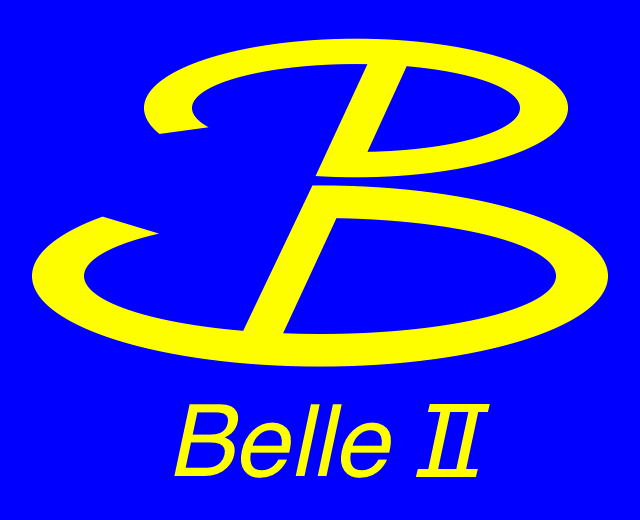 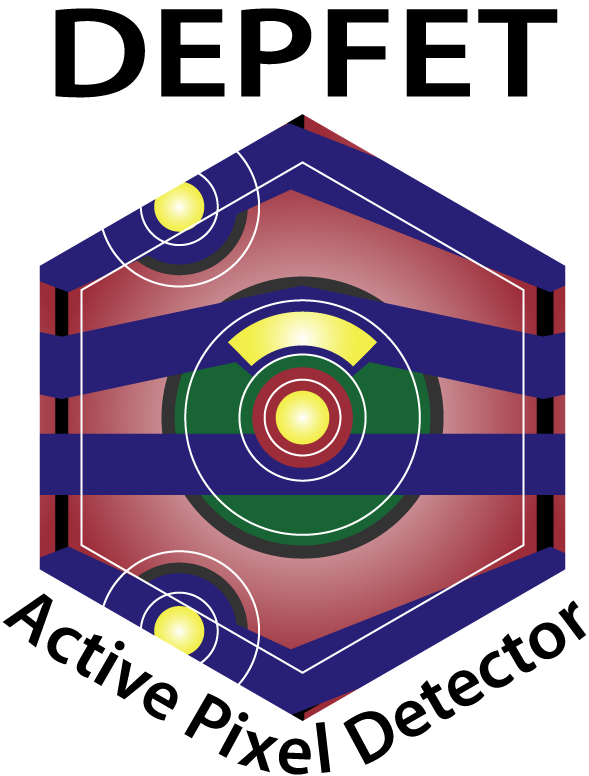 Overview
Cold air/nitrogen for PXD (and SVD) cooling
Open CO2 system in Karlsruhe
Closed CO2 system at CERN
Summary and Outlook
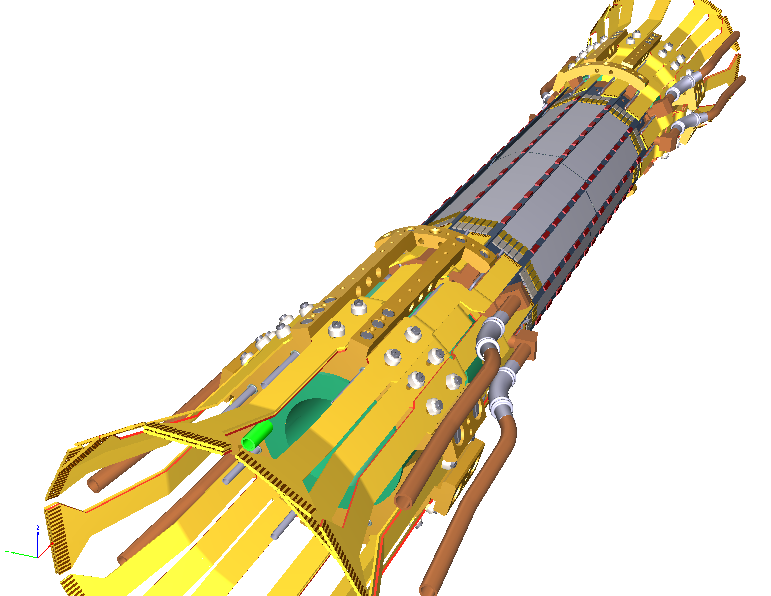 Belle II PXD(MPI)
Stefan Heindl - Status of Cooling Development in Karlsruhe
1. Cold air for PXD cooling
Closed shared volume (~ 60l) containing PXD and SVD to be flushed with cold air
Inlet through dedicated channels in the PXD endflanges
SVD only asks for „parasitic cooling“
Continuous run time: some months (Does this exclude the use of liquid nitrogen as coolant?)

Thermal simulations shown in Ringberg require an air temperature of -10°C
Target: provide cold air with a selectable minimum temperature of -20°C at a rate of 10l per minute
Stefan Heindl - Status of Cooling Development in Karlsruhe
1. Cold air for PXD cooling
First approach in Karlsruhe:boxed aluminum heat sink connected to peltier element, flush heat sink with compressed air and measure temperatures with Pt1000s






Not successful, temperature drop per unit of channel length too small
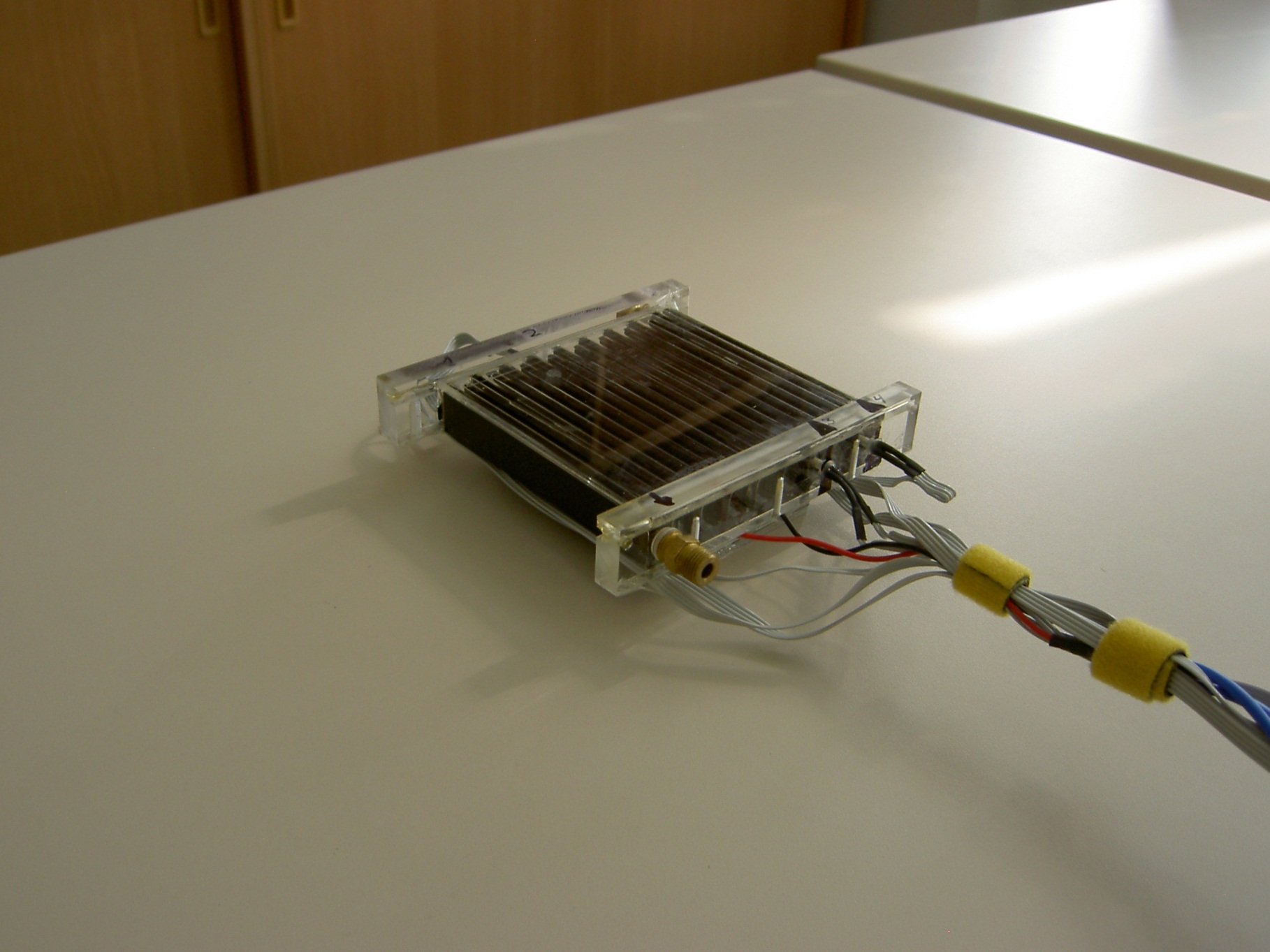 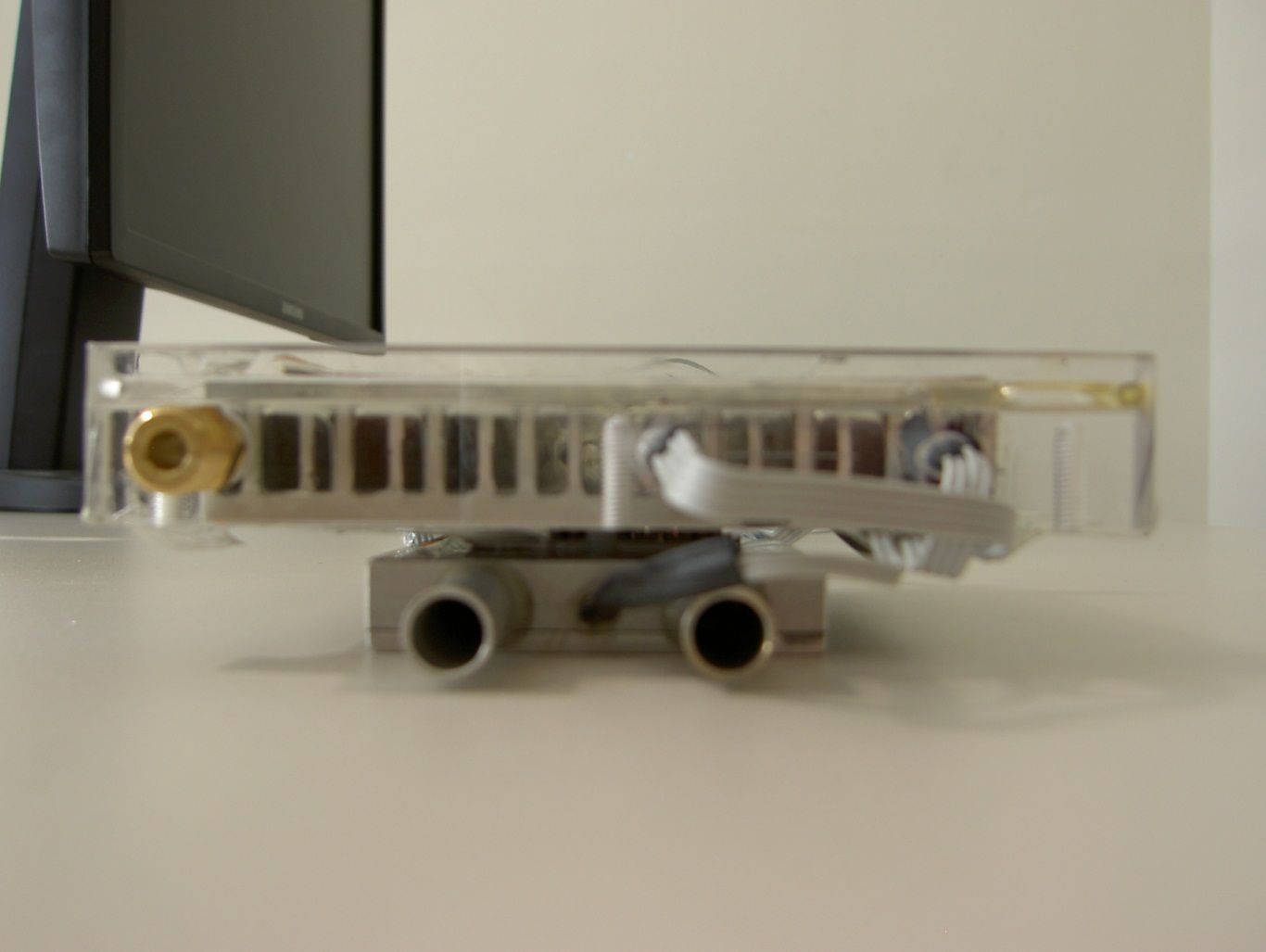 Stefan Heindl - Status of Cooling Development in Karlsruhe
1. Cold air for PXD cooling
Second approach:heat exchanger (from VW Golf 2) in a box connected to water chiller, flush with compressed air and compare inlet/outlet air temperatures

Partly successful, temperature drop ismeasurable
Problems:- not designed to our needs (heater!)- box could not withstand high air pressure
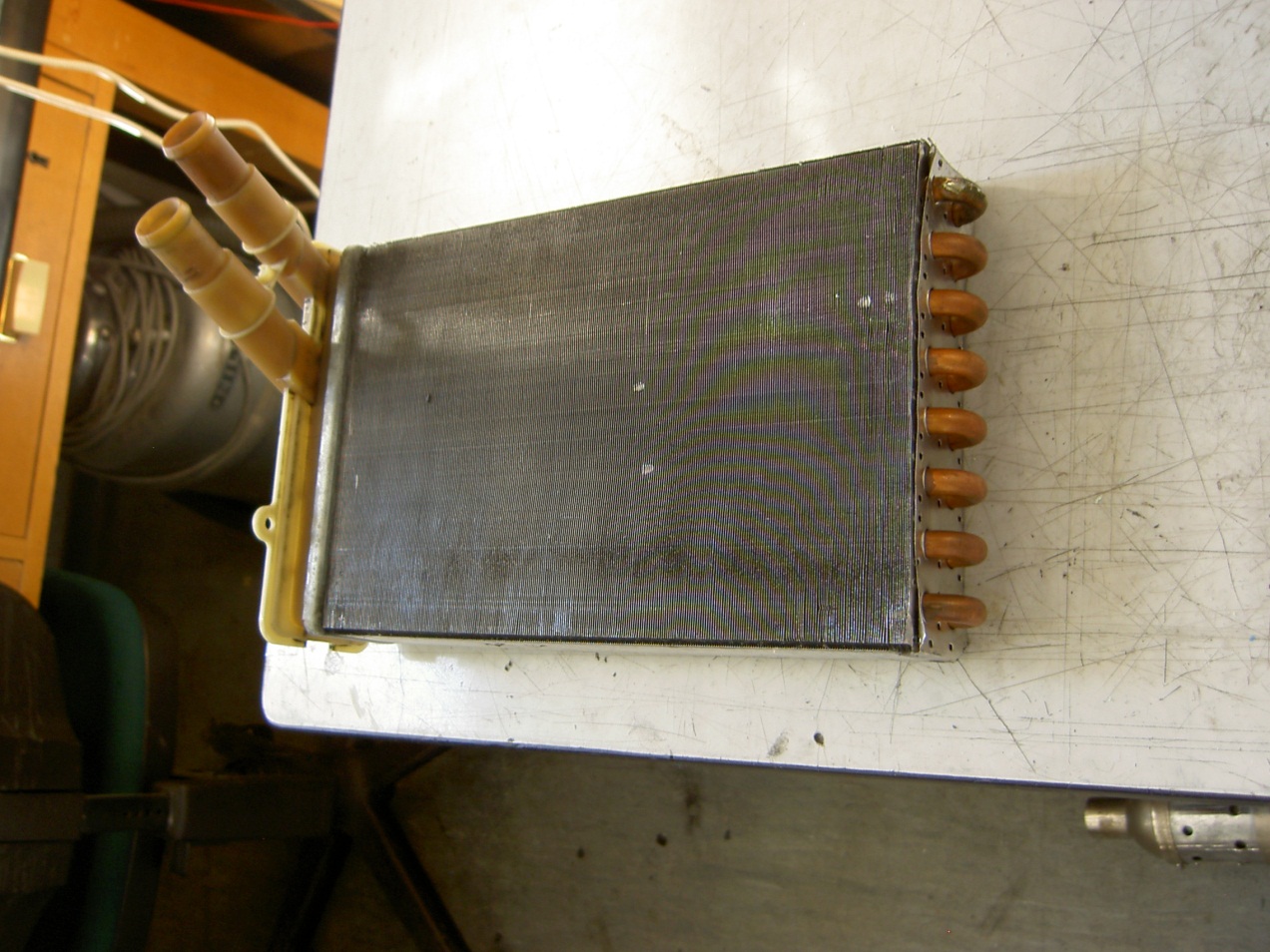 Stefan Heindl - Status of Cooling Development in Karlsruhe
1. Cold air for PXD cooling
Third approach:buy a heat exchanger designed to our specifications





Small: 300 x 120 x 50 mm³, 3 kg

Delivered on Friday last week
Testing will begin after Valencia meeting
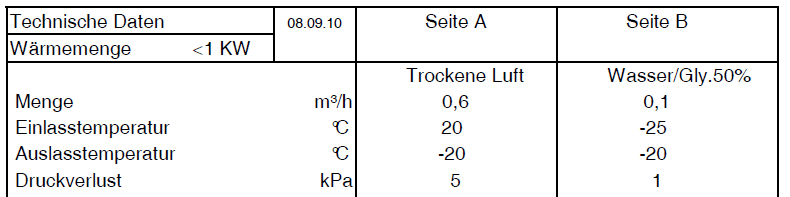 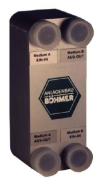 Anlagenbau Böhmer
Stefan Heindl - Status of Cooling Development in Karlsruhe
2. Open CO2 system in Karlsruhe
Built for CMS Upgrade testing
Manual operation  limited runtime
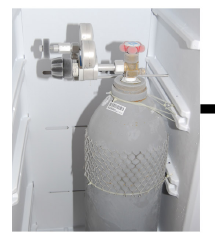 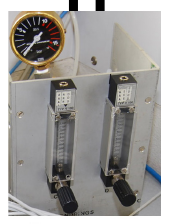 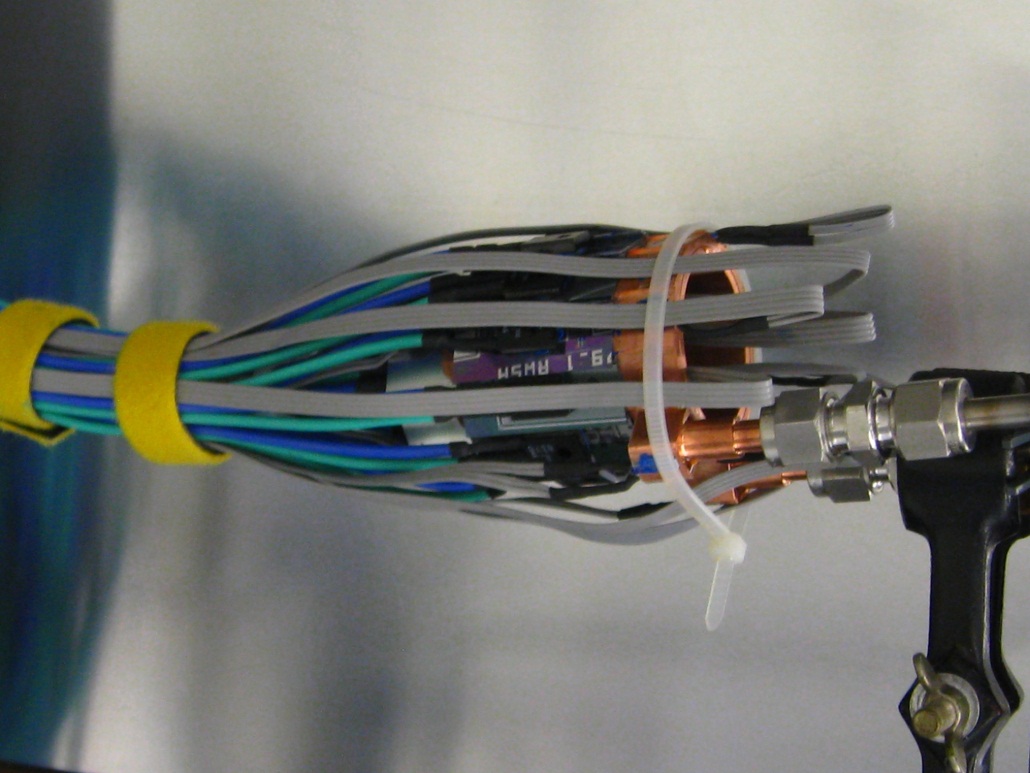 Labwindow
Steel tube
CO2 bottle in freezer
Manual flowmeters at outlet
Endflange prototype with load resistors and Pt1000s
Stefan Heindl - Status of Cooling Development in Karlsruhe
2. Open CO2 system in Karlsruhe
To Do:- make system work after 1.5 years of downtime- replace manual flowmeters at outlet with digital one at inlet  higher mass flow and more cooling power- prepare heat load resistors (from old copper mockup)- define quantity and positions of Pt1000s

Requirements:- 20 small silicon pieces (unthinned) with holes- screws (only if special)
Stefan Heindl - Status of Cooling Development in Karlsruhe
3. Closed CO2 system at CERN
Closed CO2 system built at CERN by the group of Hans Postema, also for CMS Upgrade testing
Finished in July
Available to IEKP Karlsruhefor tests


Same system is supposed tobe used for Belle II PXD/SVD
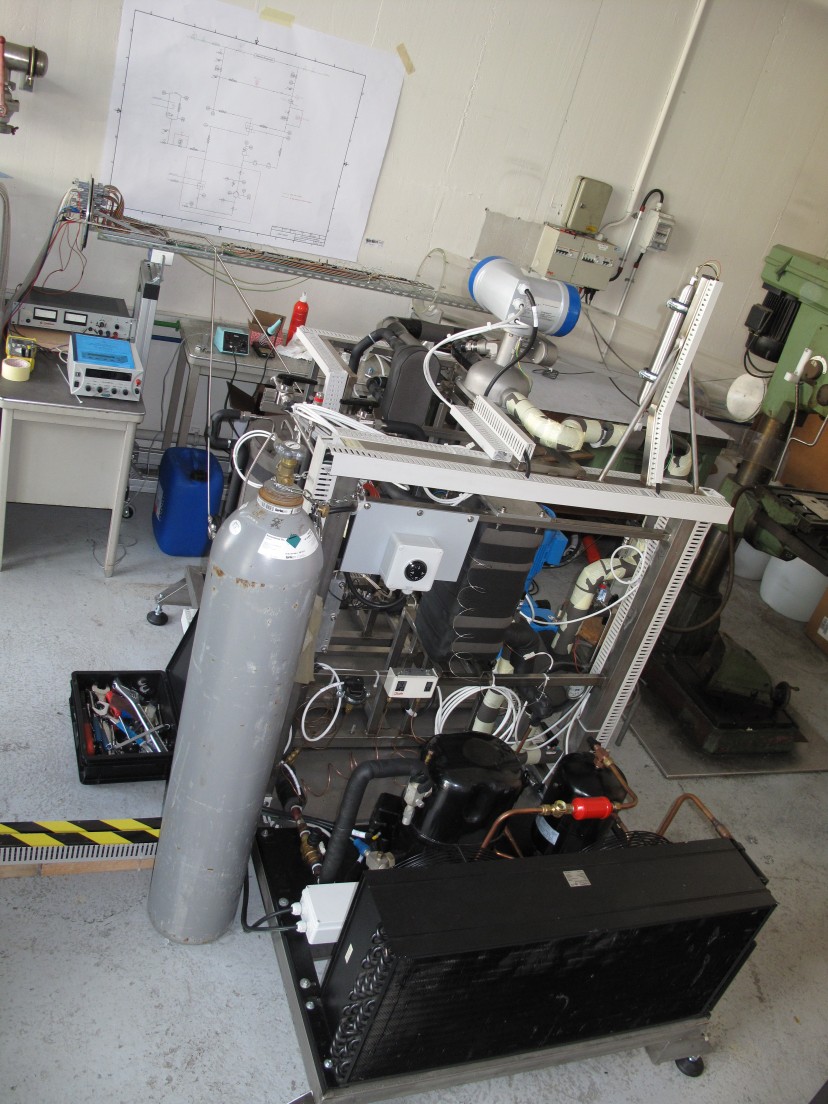 CERN
Stefan Heindl - Status of Cooling Development in Karlsruhe
4. Summary and Outlook
Providing cold air for PXD/SVD cooling for longer periods of time is not trivial
Testing of new heat exchanger will start next week

Preparation for CO2 cooling test of endflange prototypes has started
First test with open system in Karlsruhe
When successful: go to CERN and use closed system which is also foreseen for Belle II PXD/SVD
Stefan Heindl - Status of Cooling Development in Karlsruhe
Thank you…
Stefan Heindl - Status of Cooling Development in Karlsruhe